Муниципальное общеобразовательное бюджетное учреждение средняя общеобразовательная школа села  Амзя  городского округа г.Нефтекамск Республики  Башкортостан
Валеологическое просвещение родителей

Подготовила 
инструктор по физической культуре
Порсева Наталья Владимировна
с.Амзя, 2015 год
Задачи:
1.Ознакомление родителей с содержанием физкультурно-оздоровительной работы в детском саду
 2.Формирование у родителей теоретических и практических знаний, закрепление навыков и выработка потребности следовать здоровому образу жизни через обучение конкретным приемам и методам оздоровления (дыхательной гимнастике, самомассажу, разнообразным видам закаливания и т. д.)
3.Расширять деятельность педагогического коллектива по работе с родителями через разнообразные формы  (семинары-практикумы, деловые игры, дискуссии, круглые столы, мастер-классы, родительские собрания, тренинги, дни открытых дверей, совместные мероприятия, консультации, папки-передвижки, информационные листы);
Коллективное
Индивидуальное
Сотрудничество
Наглядно-информационное
Активное участие родителей
Формы работы:
- Родительские собрания (где родители  с увлечением и заинтересованностью обсуждаются вопросы по интересующимся темам.При таком подходе родители стремятся к индивидуальным контактам с воспитателями,  интересуются  вопросами о  здоровье, касающиеся формирования личности маленького ребенка, его внутреннего мира. Наиболее эффективными формами работы с родителями являются вечера вопросов и ответов - «Круглые столы»,Родительский клуб.
- Индивидуальные и общегрупповые беседы : «Движение и здоровье», «Привычка – вторая натура», «Помните - здоровье начинается со стопы»,а также по результатам диагностики;
- Семинары, семинары - практикумы  (обучение родителей конкретным приемам и методам оздоровления, предлагаются комплексы упражнений для профилактики нарушений осанки, пальчиковые игры, разные виды гимнастики).Все это позволяет  убедить родителей  в том, что  личный пример членов семьи формировании представлений и навыков здорового образа  жизни имеет большое значение для  ребенка.
- Дни открытых дверей Подготовка к этому дню ведется заранее: вывешивается объявление,  правила поведения для родителей, а также цели и содержание мероприятия.
Дни открытых дверей
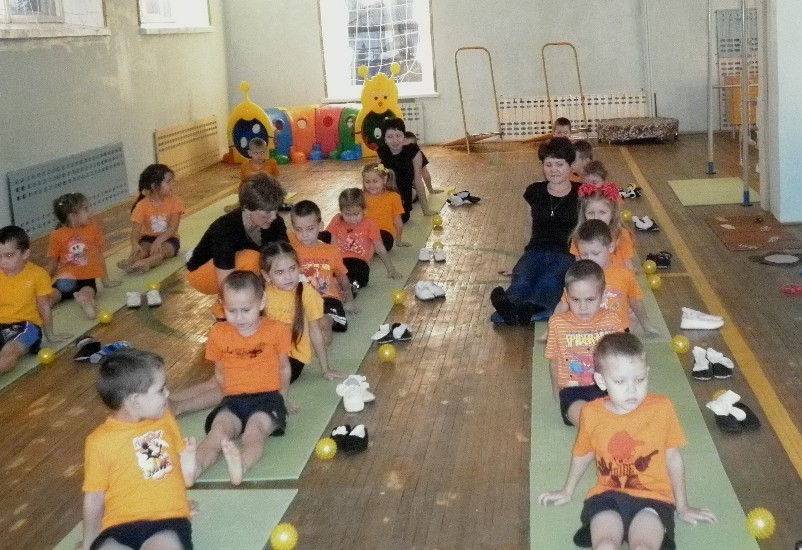 Физкультурные досуги, спортивные праздники
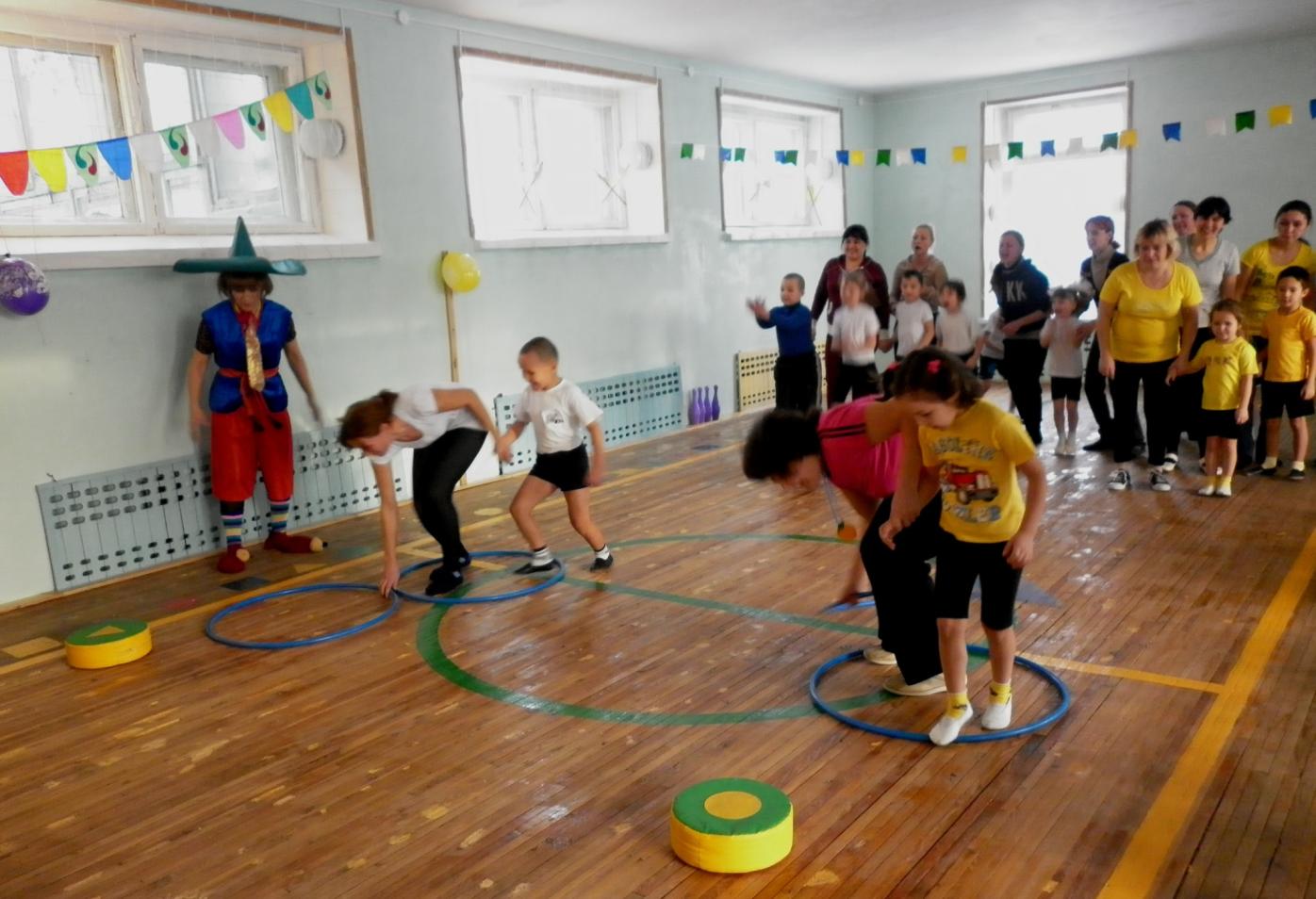 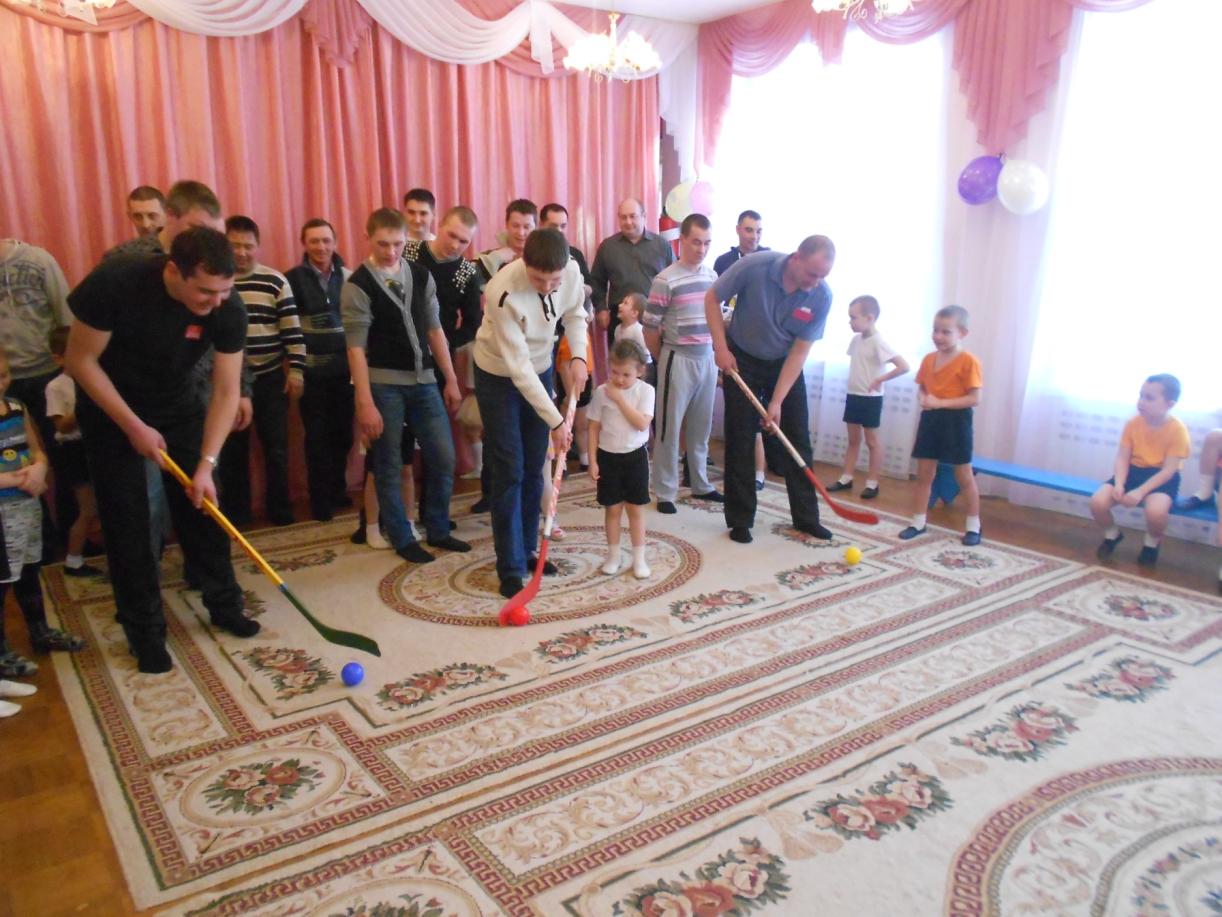 Проект  «Азбука здорового питания»
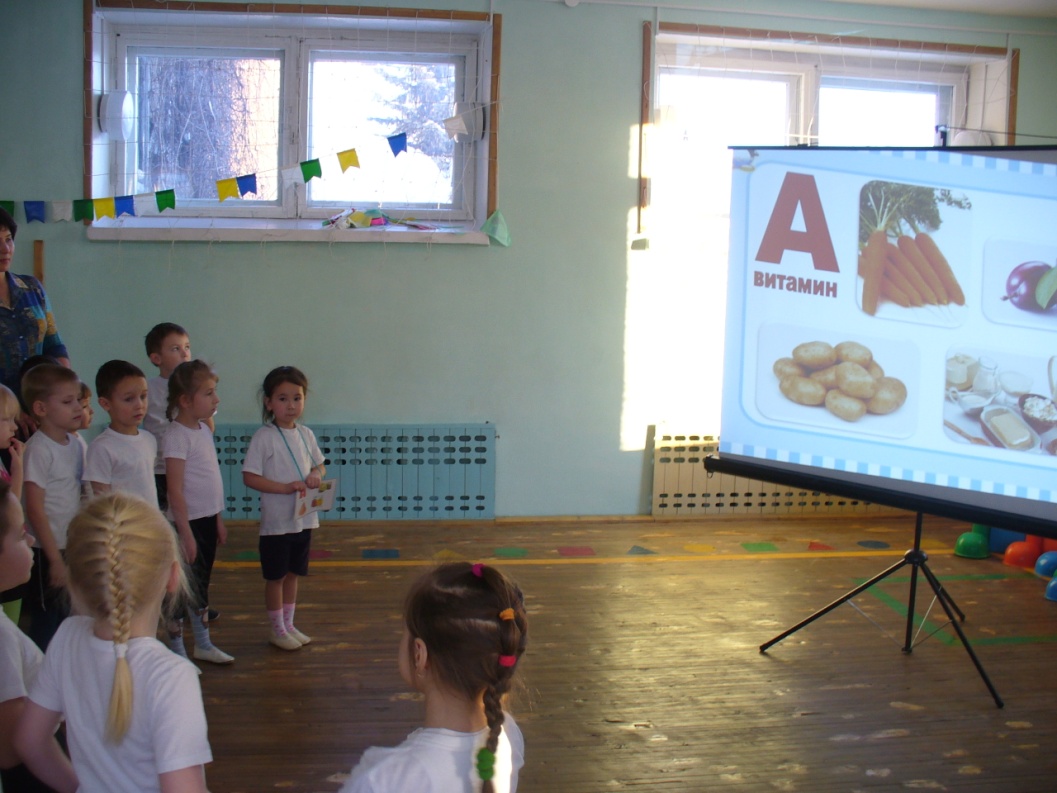 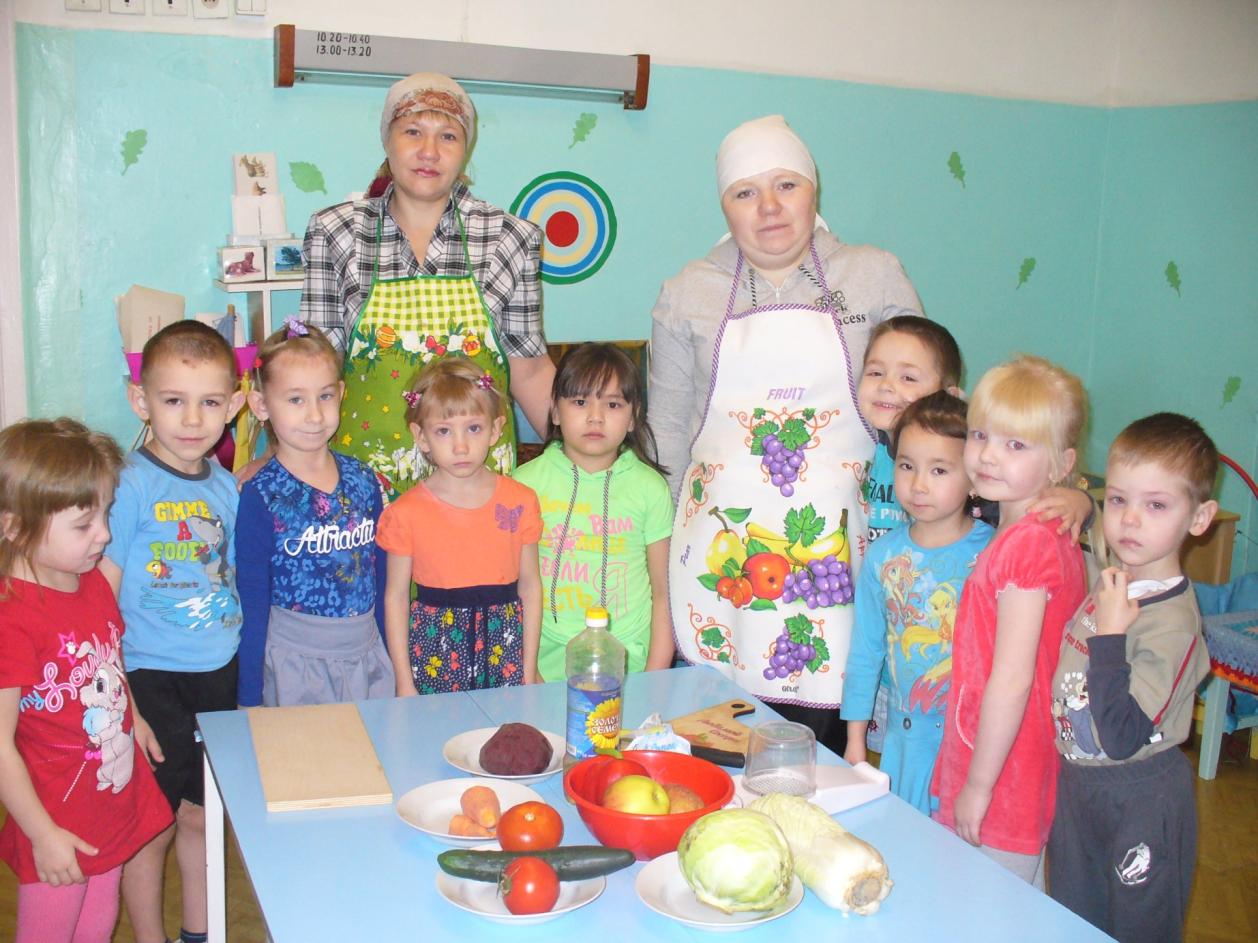 Семинар-практикум
« К здоровью без лекарств», «Профилактика плоскостопия».
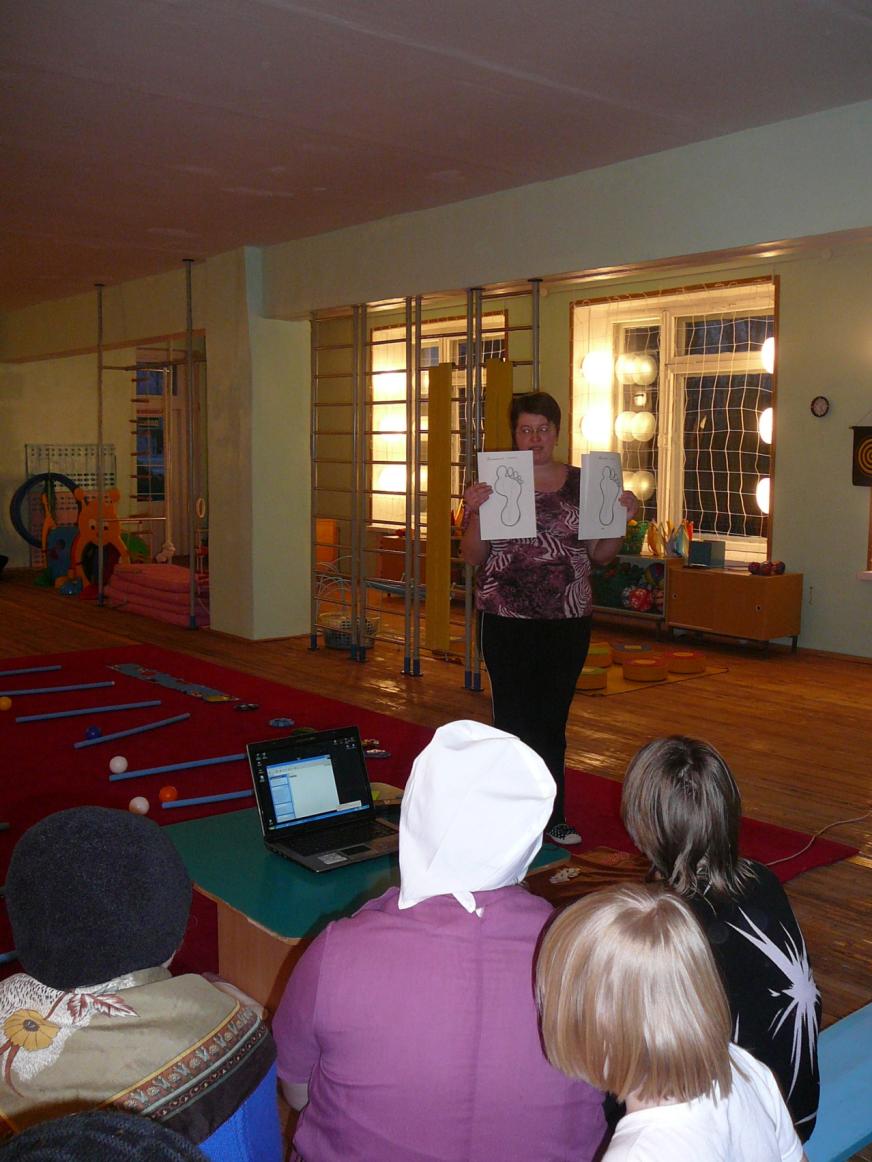 Мастер-класс «Использование нестандартного 
оборудования в физкультурно-оздоровительной
работе»
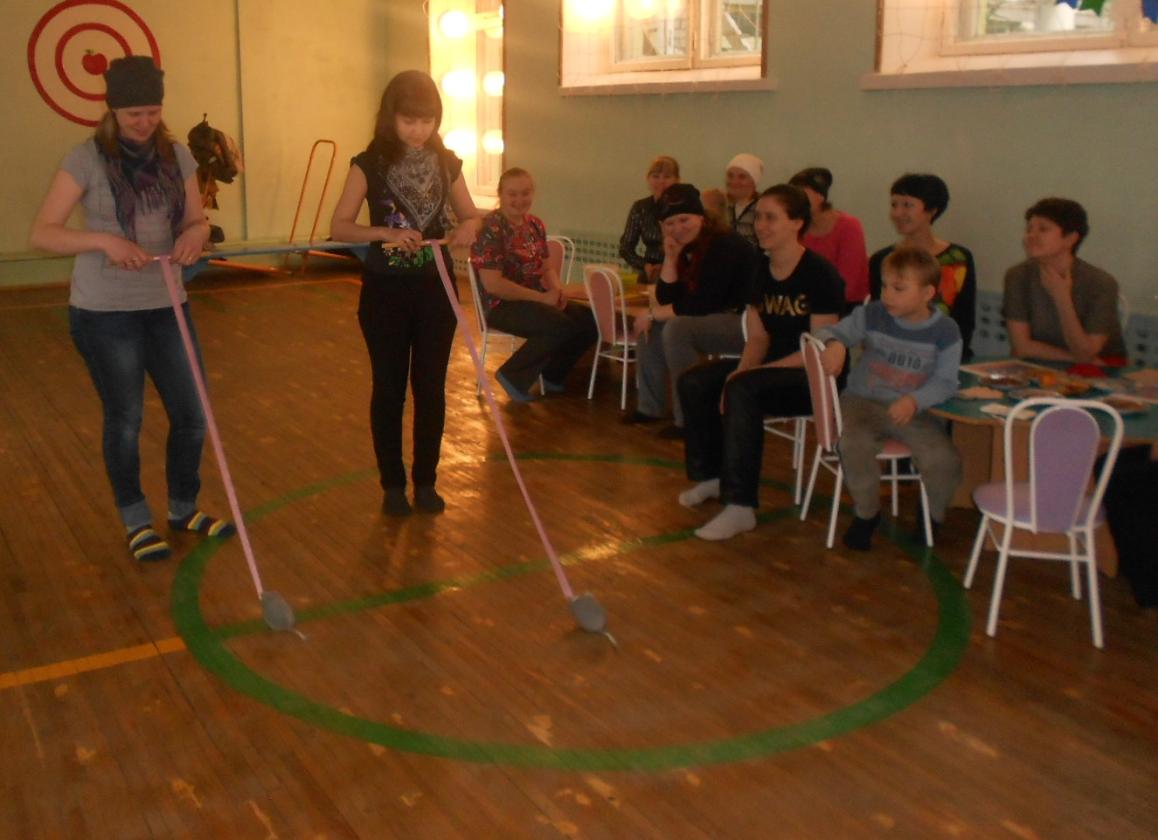 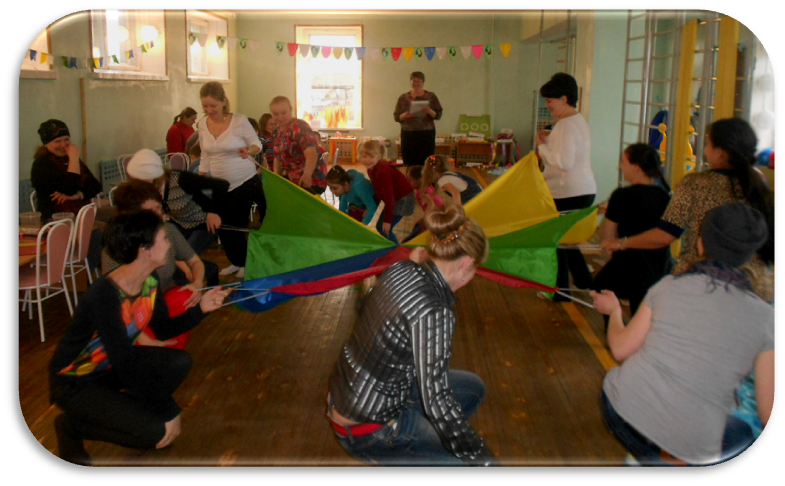 Родительские собрания
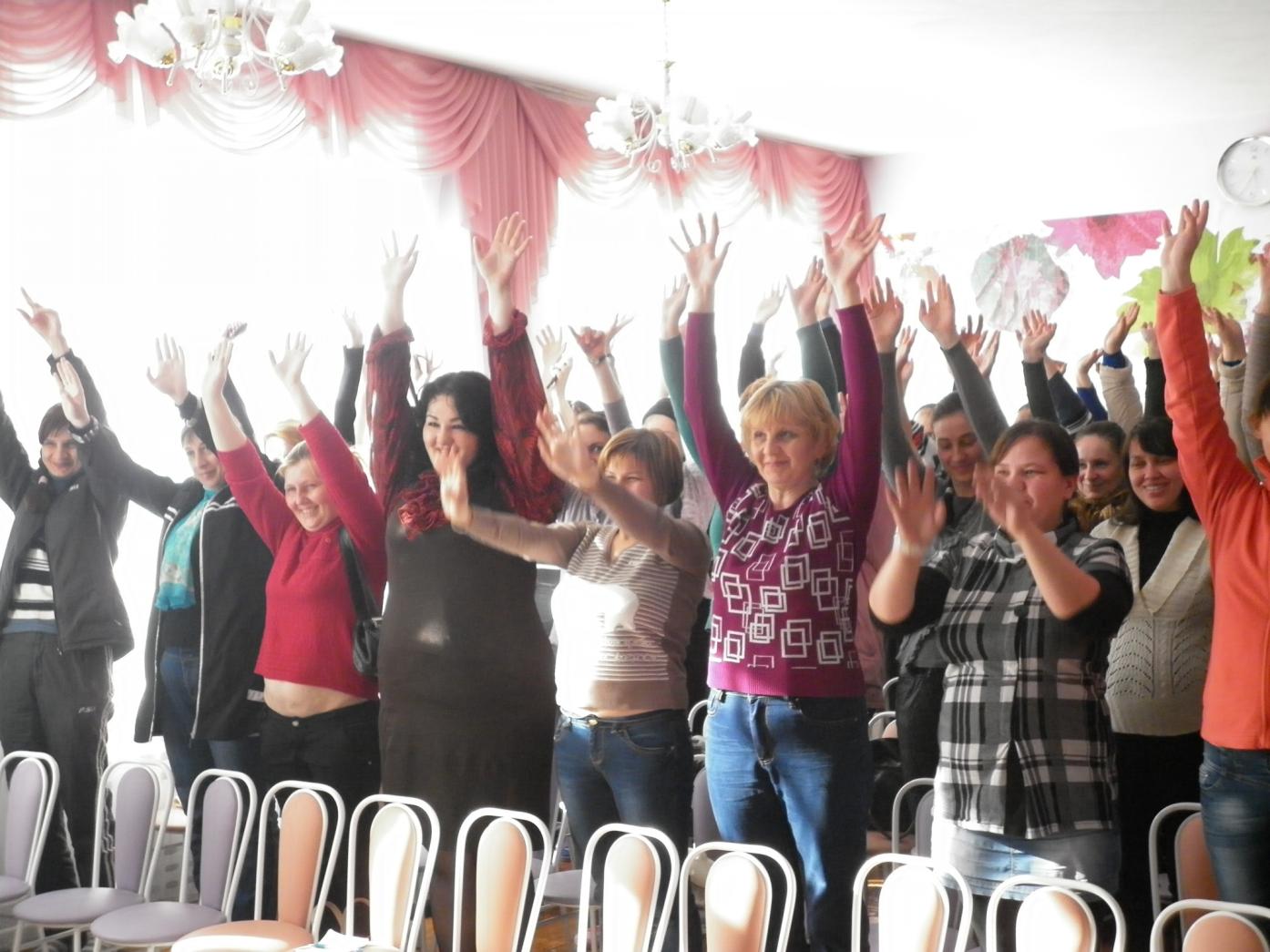 Туристический поход
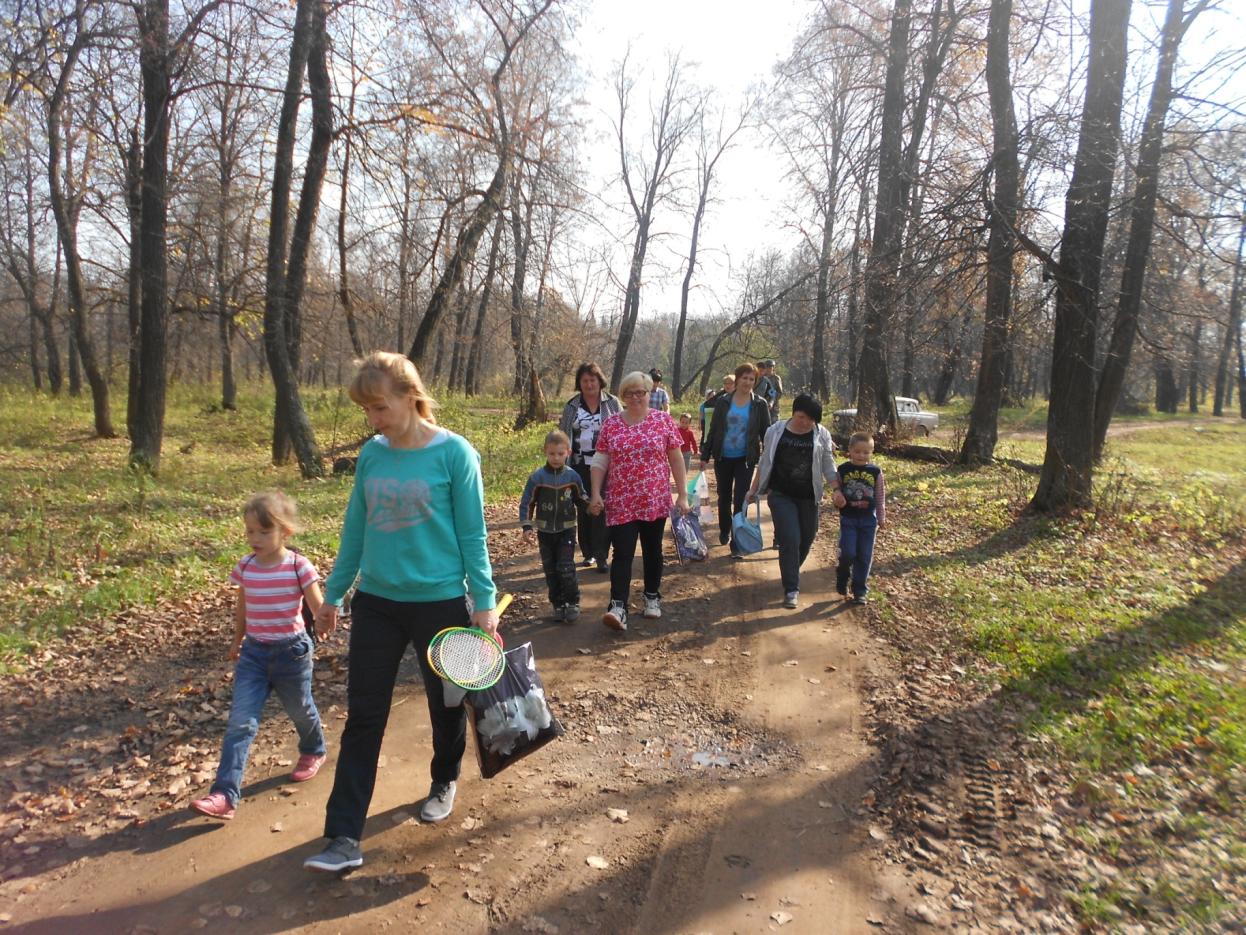 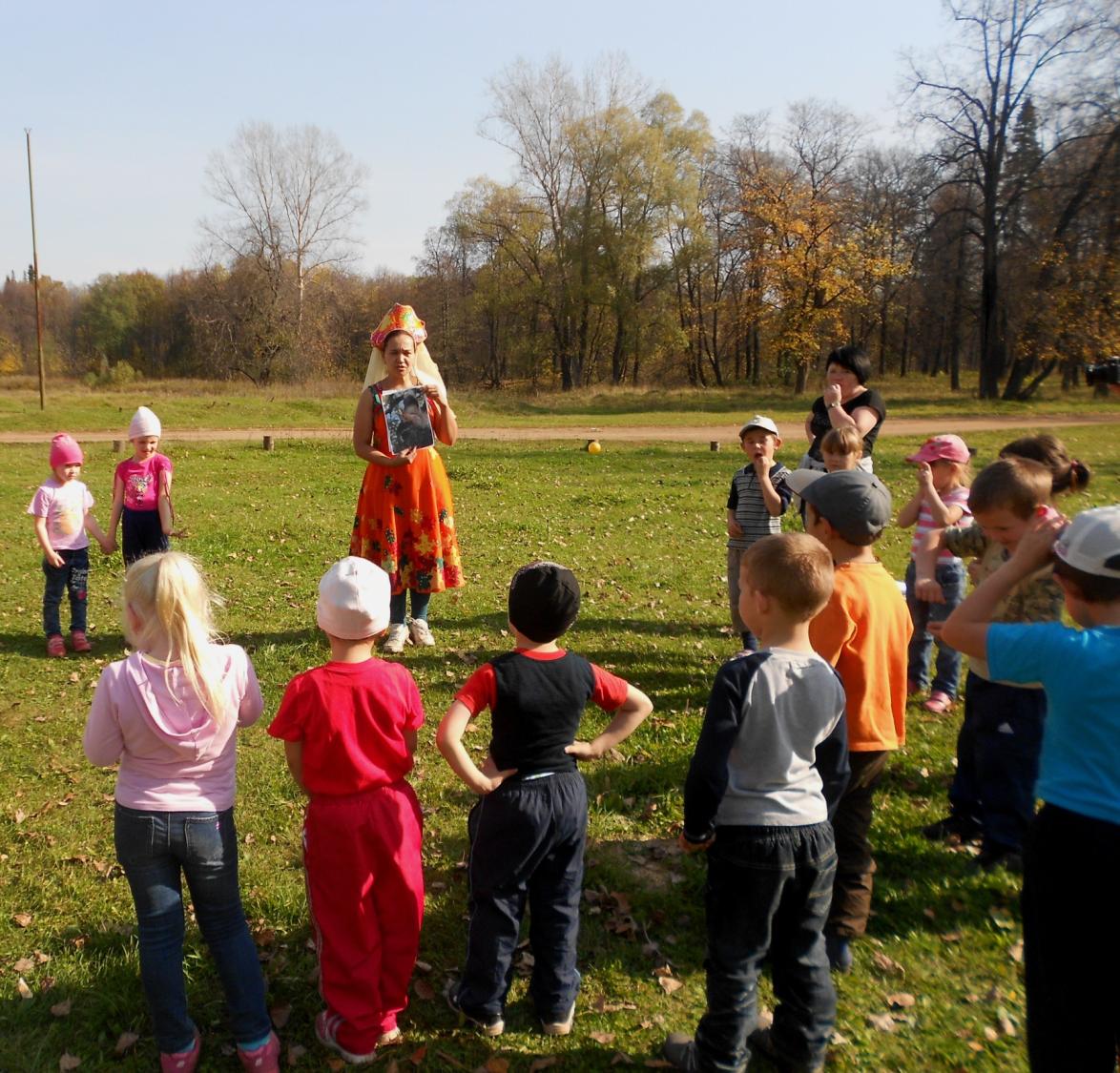 Выставка газет
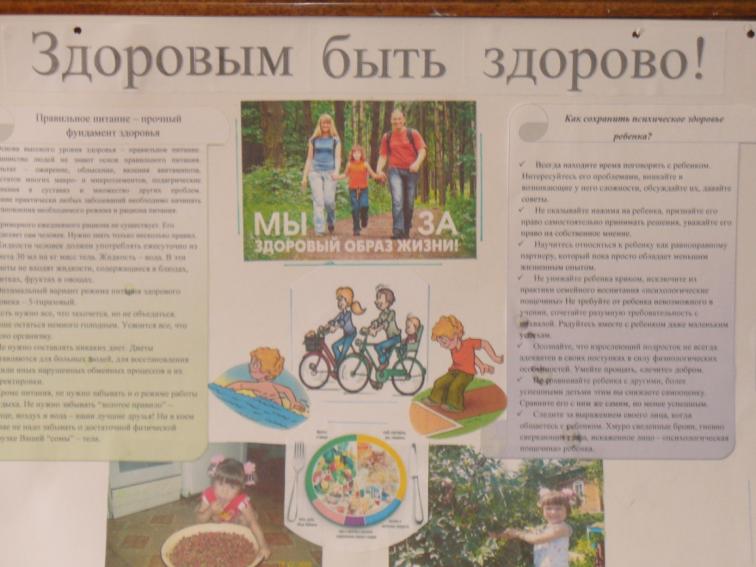 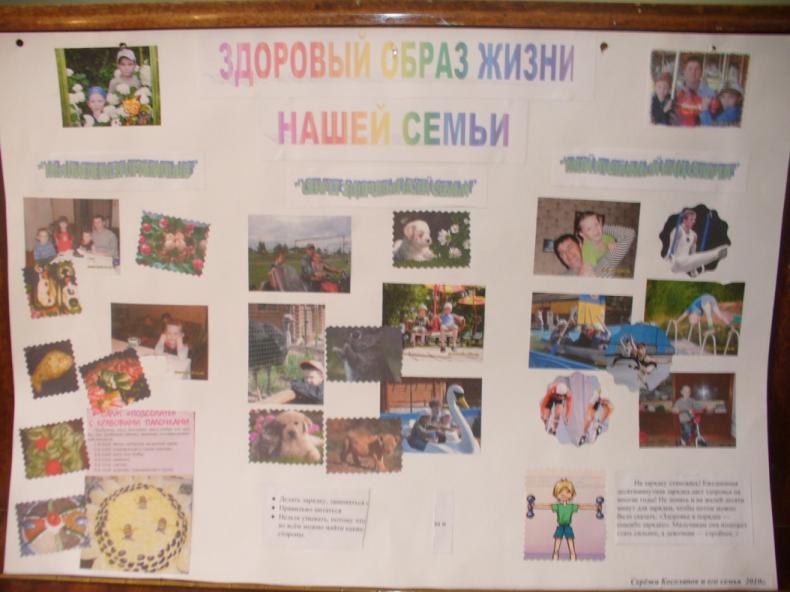 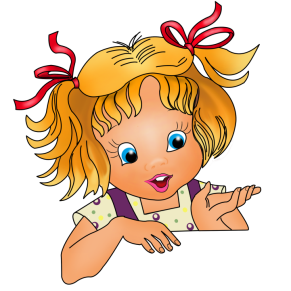 Все эти формы работы помогают изменить ценностные приоритеты в семье 
в сторону здорового образа жизни, сделать родителей полноправными партнерами 
в образовательном процессе, тем самым повысить культуру здоровья взрослых и детей.
Спасибо за внимание!
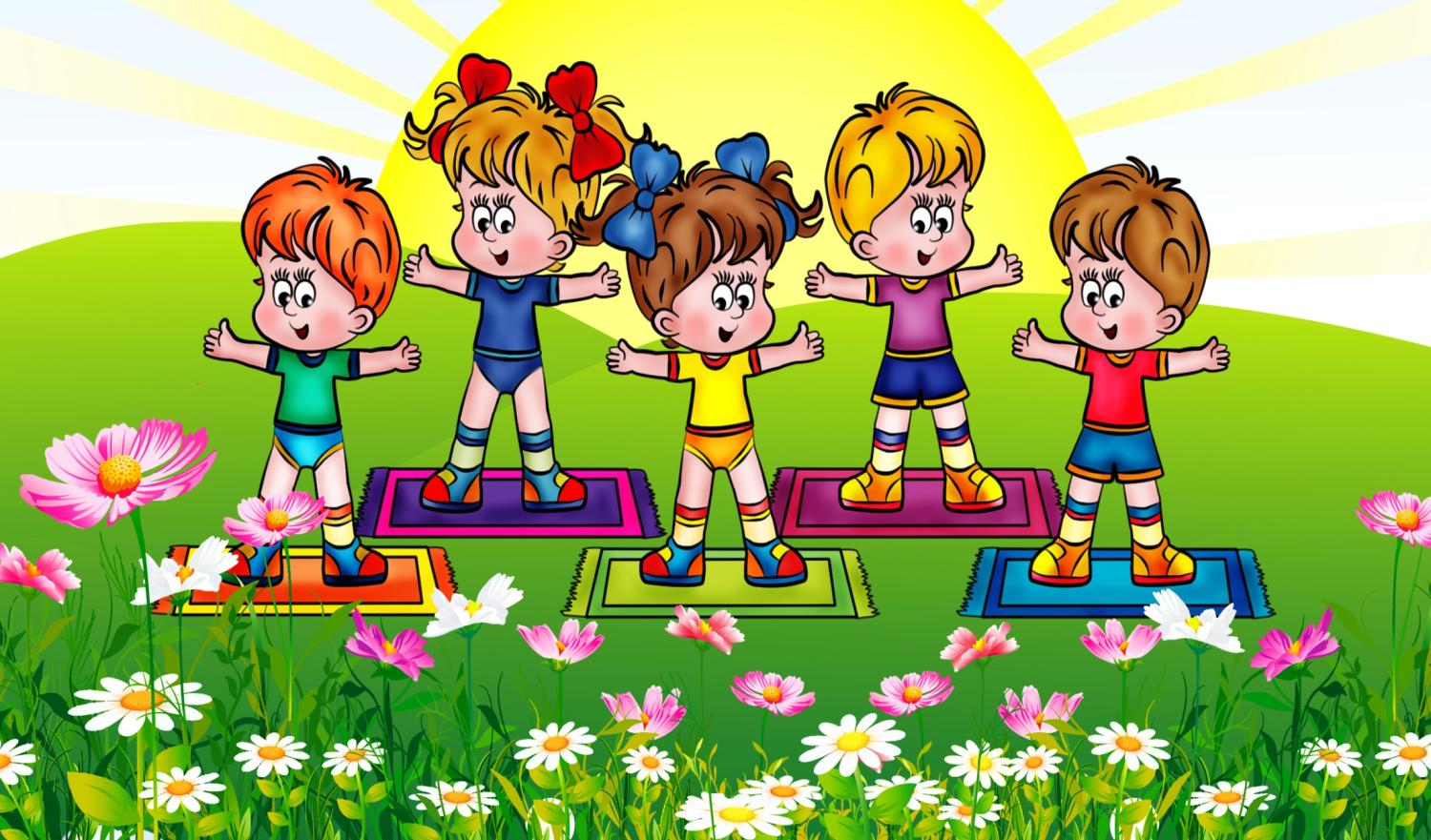